Modern Olimpiyatlar
Dr. Burcu Ertaş Dölek
Modern Olimpiyatlar
(Antik Olimpiyatlar)
		Olimpiyat Oyunları, dört yılda bir yapılan geniş kapsamlı bir spor organizasyonudur. Dünya çapında sporcu, gazeteci, televizyoncu, spor adamı ve seyircilerin katılımı ile gerçekleştirilen olimpiyatlar insanlar ve ülkeler arası barışın sağlanabilmesini amaçlamaktadır.
		Antik şekli Eski Yunan'da yapılan oyunlar Fransız soylusu Pierre de Frédy, Baron de Coubertin tarafından 19. yüzyıl'ın sonlarında modernize edilmiştir.
		Olimpiyat Oyunları1896'dan beri Dünya Savaşları istisnaları hariç her dört yılda bir yapılmaktadır.
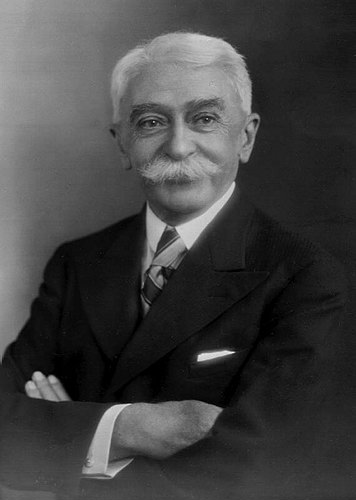 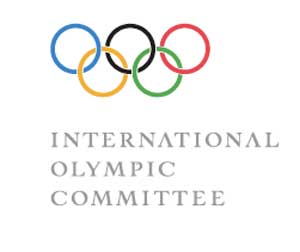 1892'de Paris Sorbonne Üniversitesi'ndeki bir konuşması sırasında Fransız Baron Pierre de Coubertin uluslararası spor organizasyonu fikrini öne sürdü. Coubertin, 1870-71 yıllarındaki Fransa-Almanya savaşında Fransa'nın yenilgi nedenini ülkede fiziksel eğitimin verilememesi olarak görüyordu. Spor eğitimini ve spor kurumlarını güçlendirerek ülkede sporu yaygınlaştırmak ve spordaki rekabetin gerçek savaşları önleyebileceğini savunuyordu. 23 Haziran 1894'te Coubertin önderliğinde Uluslararası Olimpiyat Komitesi 13 ülke ve 79 temsilci ile ilk kez toplandı ve Olimpiyat Oyunlarının yeniden düzenlenmesine ve ilk olimpiyatların 1896'da Atina'da düzenlenmesine karar verdi.
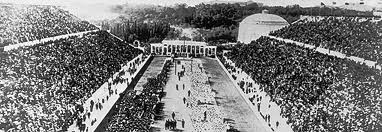 1896 ATİNA
İlk modern olimpiyatlar Uluslararası Olimpiyat Komitesi himayesinde Atina'da 1896'da gerçekleştirildi. Bu olimpiyatlara 14 ülkeden 241 sporcu katıldı ve 43 yarışta mücadele ettiler. Yunan hükümeti oyunların gerçekleşebilmesi için Zappas ve kuzeni Konstantinos Zappas'a güveniyordu ve bu güveni olimpiyat oyunlarını finanse ederek kullandılar. İş adamı George Averoff da Panathinaiko Stadyumu restorasyonu masraflarını üstlendi. Yunan hükümeti ise biletler ve hatıra pulları satışından gelir elde etmiştir.
		Yunan halkı ve hükümeti olimpiyatların gerçekleşmesinden memnundular ve Olimpiyat oyunlarının kalıcı olarak Atina'da gerçekleşmesi görüşü birçok sporcu tarafından paylaşıldı. Uluslararası Olimpiyat Komitesi ise bu isteği kabul etmedi ve organizasyonun uluslararası bir bir kimlik kazanması amacıyla ikinci olimpiyatların Paris'te düzenlenmesine karar verdi. (Değişiklikler)
Kış Oyunları
Yaz Olimpiyatları'nda kar ve buz sporu yarışmaları düzenlemenin imkansız olması nedeniyle ve başarılı geçen Yaz Olimpiyatlarının ardından Kış Olimpiyatları da düzenlenmeye başladı. Artistik buz pateni 1908 ve 1920, Buz hokeyi 1920 Yaz Olimpiyatları'nda yer almıştı. Uluslararası Olimpiyat Komitesi diğer kış sporlarını da kapsayacak şekilde spor listesini genişletmek istiyordu. IOC tarafından 1921'de Lozan'da gerçekleştirilen Olimpiyat Kongresi'nde Yaz Olimpiyatlarının yanında Kış Olimpiyatlarının da düzenlenmesine karar verildi. 1924'te Fransa'nın Chamonix bölgesinde sadece kış sporlarını kapsayan 11 gün süren ilk Kış Olimpiyatları düzenlendi. 1992 Kış Olimpiyatları'na kadar Yaz ve Kış Olimpiyatları aynı yıl içinde yapılıyordu. Yaz ve Kış Olimpiyatlarının iki yıl arayla yapılması amacıyla bir sonraki Kış Olimpiyatları 1994'te düzenlendi ve günümüzde Yaz ve Kış Olimpiyatları 2 yıl farkla yapılmaktadır. Kış Olimpiyatları da Yaz Olimpiyatları gibi dört yılda bir yapılmaktadır.
Paralimpik Oyunları
1948'de Ludwig Guttmann II. Dünya Savaşı'ndan dönen askerlerin rehabilitasyonu amacıyla 1948 Yaz Olimpiyatları ile aynı tarihlerde çeşitli hastaneler arasında çoklu spor etkinlikleri düzenledi. Ludwig Guttmann'ın yarışmaları her yıl düzenlenmeye başladı ve 12 yıl boyunca sportif etkinlikler rehabilitasyon amacıyla kullandı. Guttmann'ın çabasıyla, "Paralel Olimpiyatlar" olarak anılan Paralimpik Oyunlara 1960 Yaz Olimpiyatları'na (Roma) 400 sporcu katıldı. Bu yıldan itibaren her olimpiyatlar sırasında Paralimpik Oyunları da düzenlenmeye başladı. 1982'de "Uluslararası Dünya Engelliler Spor Organizasyonları Koordinasyon Komitesi" (ICC) kuruldu ve beş yıl sonra bu komitenin yerini Uluslararası Paralimpik Komitesi (IPC) aldı.
Olimpiyatların Maliyeti - Bütçe
Olimpiyatlar pahalı ve masraflı organizasyonlardır. Masrafların en büyük kısmını inşa edilen tesisler oluşturmaktadır. Oyunların yapılacağı ve sporcuların yarışacakları tesisler, spor alanları ve olimpiyat köyleri ve her olimpiyatlarda artan katılımcı sayısı olimpiyatların şimdiye kadar sadece gelişmiş ülkelerde yapılmasına neden olmuştur. Örneğin ekonomik gelişmişlik bakımından geri olan Afrika ülkelerinin hiç birinde olimpiyat yapılmamıştır. Olimpiyatlar tarihinde ilk defa 1984 Yaz Olimpiyatları kâr etme başarısını gösterdi.
Olimpiyatların önemli gelirleri spor turizmi, yayın gelirleri, bilet gelirleri ve reklam, sponsorluk faliyetleridir.
Berlin'deki 1936 Yaz Olimpiyatları sadece yerel izleyicilerle sınırlı olsa da televizyonda yayınlanan ilk olimpiyatlardır. 1956 Kış Olimpiyatları uluslararası yayınlanan ilk olimpiyat oyunlarıdır. 1960'taki olimpiyatlarda ise ilk defa olimpiyatların yayın hakları satıldı ve ABD'li CBS kanalı bunun için 394.000 dolar, Avrupa Yayın Birliği (EBU) ise 660.000 dolar ödedi. Soğuk Savaş ortamında olimpiyatların televizyon yayınları ve her olimpiyatta bu yayınlara artan ilgi birçok ülke tarafından siyasi propaganda amacıyla da kullanıldı. Olimpiyatların televizyonda yayınlanması, yayın gelirleri yanında reklam gelirlerinin ve daha çok izleyiciye ulaşılması sayesinde toplam gelirin artmasını sağladı
1988 Yaz Olimpiyatları'nda televizyon yayın gelirleri olimpiyatlardan üç yıl önce 140 ülkeden 227 yayın kuruluşuna satıldı ve 407 milyon dolar gelir sağlandı.
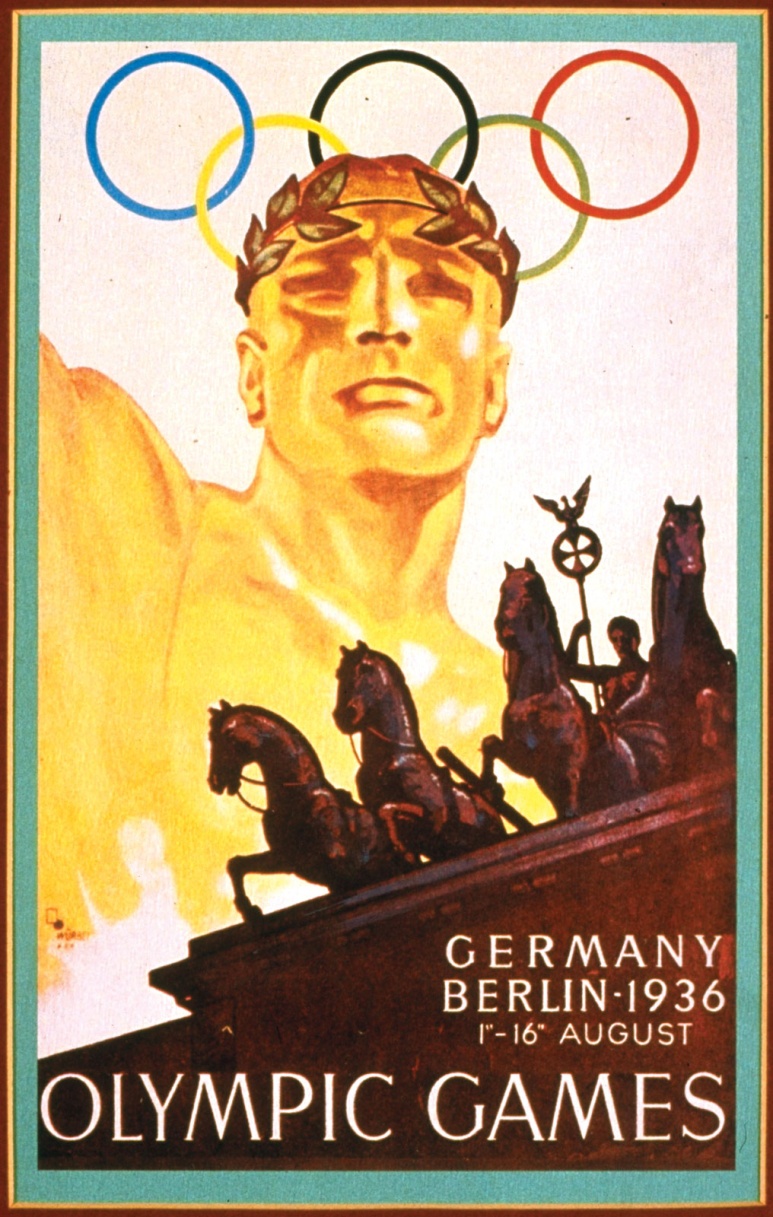